VeriVITAL - The Verification and Validation for Intelligent and Trustworthy Autonomy Laboratory
SERC - Software Engineering Research Center
CyFuzz: A Differential Testing Framework 
for Cyber-Physical System Development Environments
Shafiul Azam Chowdhury
Dr. Taylor Johnson
Dr. Christoph Csallner 

The University of Texas at Arlington

Available: http://shafiulazam.com/cyfuzz  
Source Code:  https://github.com/verivital/slsf_randgen
6th Workshop on Design, Modeling, and Evaluation of Cyber Physical Systems (CyPhy), Oct. 2016. To appear.
This material is based upon work supported by the National Science Foundation under Grants No. 1117369, 1464311, and 1527398. Any opinions, findings, and conclusions or recommendations expressed in this material are those of the author(s) and do not necessarily reflect the views of the National Science Foundation.

This material is based upon work supported by the Air Force Office of Scientific Research (AFOSR) contract numbers FA9550-15-1-0258 and FA9550-16-1-0246, and by Air Force Research Lab (AFRL) contract number FA8750-15-1-0105. Any opinions, ndings, and conclusions or recommendations expressed in this publication are those of the authors and do not necessarily reflect the views of AFRL or AFOSR.
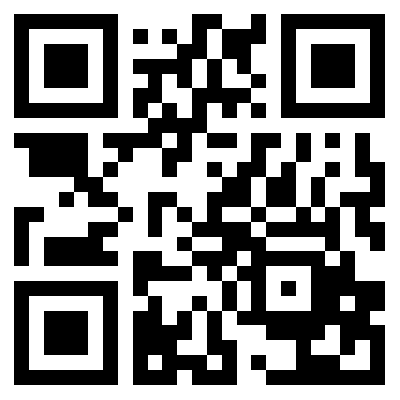 Project Homepage URL
Engineering process of CPS
Model-based design
Development environments
Simulation & Code Generation
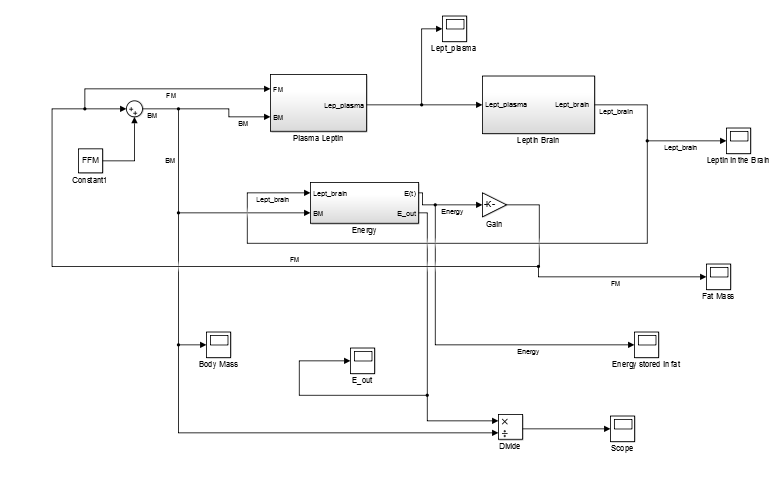 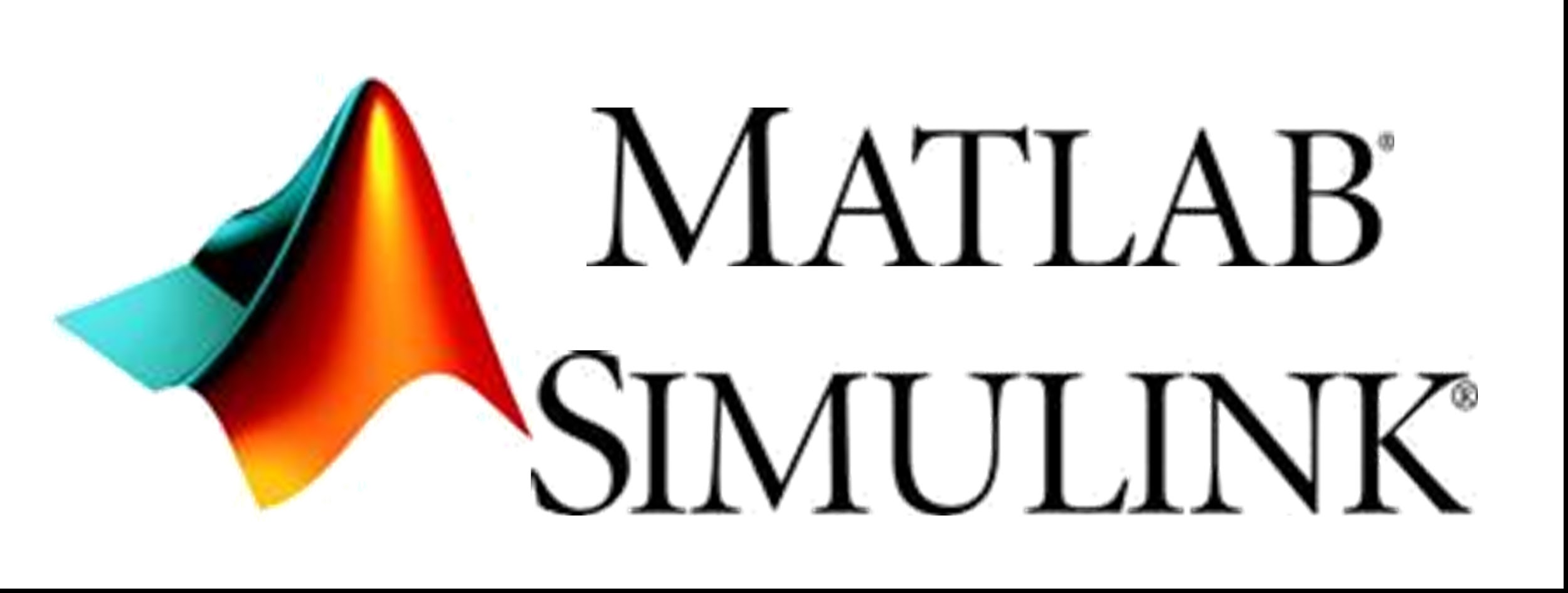 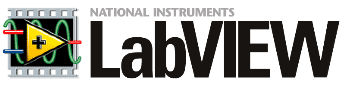 Image on the right: sample Simulink model. This image is licensed under the Creative Commons Attribution-Share Alike 4.0 International license. Media URL: https://commons.wikimedia.org/wiki/File:Simulink_lept.png
1
[Speaker Notes: Recently MBD methodology has become the preferred method for designing, modelling and simulating complex dynamic systems [1]]
Defects in Development Environments
Typical assumptions:
Compilers
Code Generators
Simulators
Tools
Do not have bugs
2
[Speaker Notes: CC says: You only have full audience attention for the first ca. 5 minutes of your talk. If a speaker does not get to the point on slide 2, people start to zone out and check their email.]
Defects in Development Environments
MLOC Program
(CPS tool chain)
Without bugs?
Typical assumptions:
Compilers
Code Generators
Simulators
Tools
Do not have bugs
3
[Speaker Notes: Csmith ref: [7, 8]
CC says: Keep left side, move right side to “Related Work” section at end of presentation]
Defects in Development Environments
MLOC Program
(CPS tool chain)
Without bugs?
Typical assumptions:
Compilers
Code Generators
Simulators
Tools
Do not have bugs
What happens if CPS tool chain injects subtle bugs/security holes into CPS?
4
[Speaker Notes: Csmith ref: [7, 8]
CC says: Keep left side, move right side to “Related Work” section at end of presentation]
Tools Improvement Approaches
Formally verifying components
[-] Currently Not feasible
Large codebase
Formal
Spec.
[-] No complete and/or updated specifications
	Rapid release cycle of products
5
[Speaker Notes: [1, 11]]
Background: Differential Testing
Code, Model
Test Generator
generate
Test Subjects
Compiler 1
Compiler 2
compile
Binary 2
Binary 1
execute
compare
?
Output 2
Output 1
6
E.g. Csmith: Yang et al. [2011]
generate
Random Generator
C
Varying compilers & optimization settings
gcc -o2
gcc -o1
llvm -o0
compile
compile
crash
Binary 1
Binary 2
execute
compare
?
Output 2
Output 1
7
Background: Differential Testing
[+] Don’t need full formal language specs to find bugs

[+] No false warnings if undefined behaviors are avoided

[+] Inexpensive
Code, Model
Random Generator
generate
Test Subjects
Compiler 1
Compiler 2
compile
Binary 2
Binary 1
execute
compare
Output 2
Output 1
?
8
Background: Differential Testing
[+] Don’t need full formal language specs to find bugs

[+] No false warnings if undefined behaviors are avoided

[+] Inexpensive
Code, Model
Random Generator
generate
Test Subjects
Compiler 1
Compiler 2
compile
Others found many bugs with this in production compilers / tools  which are part of the CPS tool chain
Binary 2
Binary 1
execute
compare
Output 2
Output 1
?
9
New Challenges for Fuzzing CPS tool chain
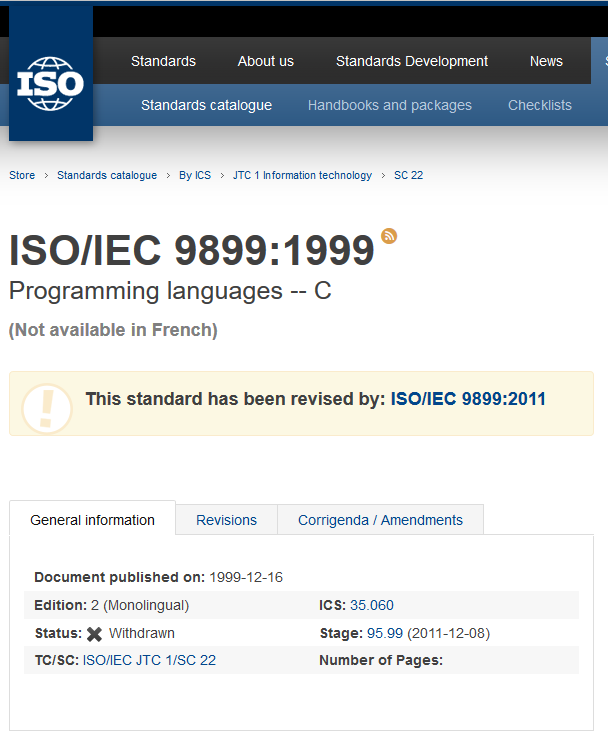 Having some spec. is useful: 
Efficient generator (not generating many invalid tests)
E.g. Csmith generate tests following C99 specification
10
Image: The C99 standard, screen-captured from URL: http://www.iso.org/iso/iso_catalogue/catalogue_ics/catalogue_detail_ics.htm?csnumber=29237
[Speaker Notes: Modeling languages are different than Traditional programming languages
modeling language semantics often depend on subtle details, such as two-dimensional layout information, internal model component settings etc.
combination of programming paradigms (e.g., both graphical, data-flow language and textual imperative programming language in the same model]
New Challenges for Fuzzing CPS tool chain
Not the case with Simulink: 
Do not have publicly available complete, updated specs.
How to generate valid models which the CPS tool chain can accept without raising errors?
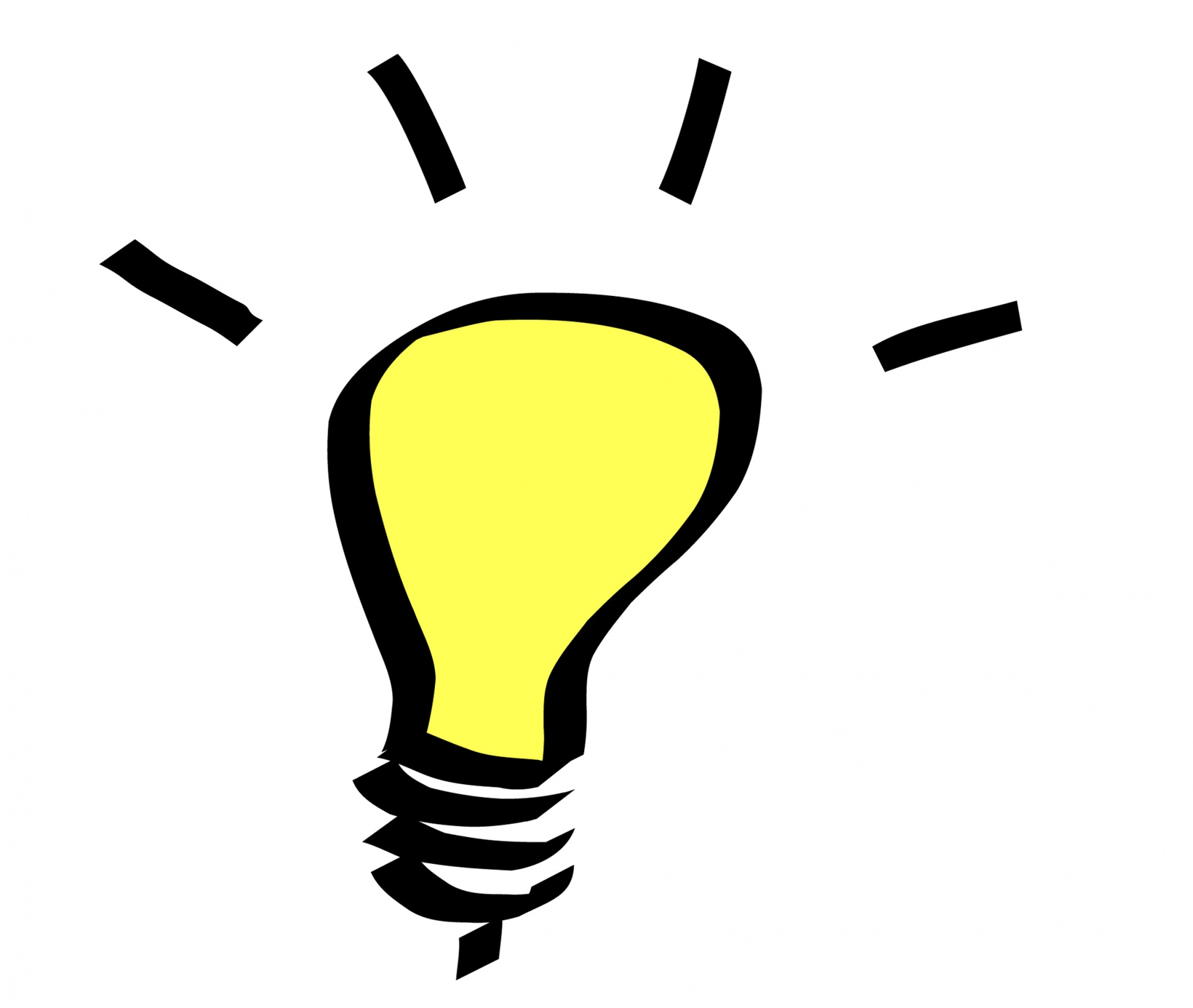 Feedback-driven model generation approach

Guide model generation via CPS tool chain errors/warnings
11
[Speaker Notes: [1, 15, 16]
Modeling languages are different than Traditional programming languages
modeling language semantics often depend on subtle details, such as two-dimensional layout information, internal model component settings etc.
combination of programming paradigms (e.g., both graphical, data-flow language and textual imperative programming language in the same model]
New Challenges for Fuzzing CPS tool chain
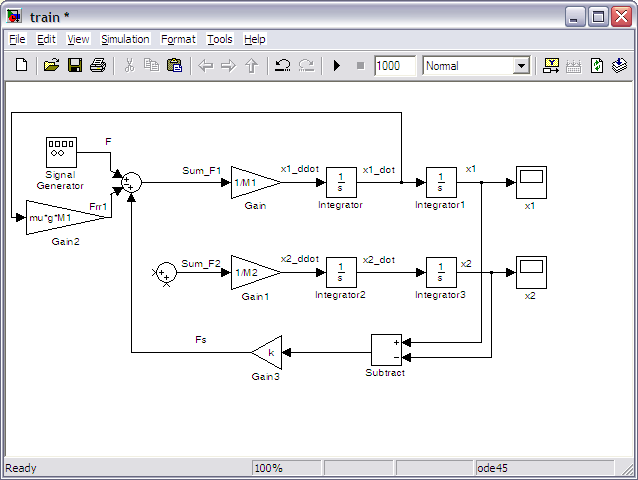 CPS model contains mix of language paradigms: 
Dataflow (nodes, edges) and procedural (C code)
Previous work limited to single paradigm (mostly procedural)
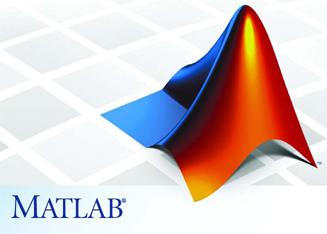 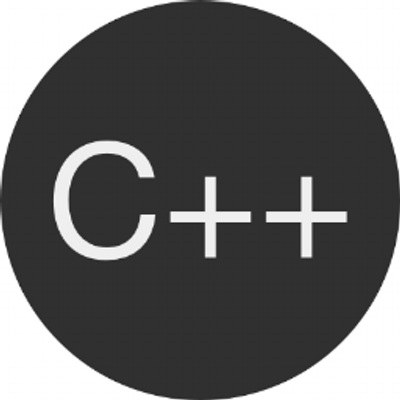 12
[Speaker Notes: Modeling languages are different than Traditional programming languages
modeling language semantics often depend on subtle details, such as two-dimensional layout information, internal model component settings etc.
combination of programming paradigms (e.g., both graphical, data-flow language and textual imperative programming language in the same model]
New Challenges for Fuzzing CPS tool chain
Vast search space
Industrial CPS design tools: Very complex modeling languages
Many, many configuration options, platforms, etc.
13
[Speaker Notes: Modeling languages are different than Traditional programming languages
modeling language semantics often depend on subtle details, such as two-dimensional layout information, internal model component settings etc.
combination of programming paradigms (e.g., both graphical, data-flow language and textual imperative programming language in the same model]
Our Contributions
Study of publicly available Simulink bug reports

CyFuzz: A conceptual framework for arbitrary CPS environment

Prototype implementation for Matlab’s Simulink

Preliminary evaluation
14
A Study of Bugs
Bug reports published for Matlab/Simulink version 2015a on Simulink’s web site	Search for: incorrect code generation	17 Feb 2016: 50 bug reports, 47 fixed in subsequent releases
Example finding:	Over 50% of reports: Simulation result ≠ Output of generated code	 Differential testing seems promising
Our study results online:	https://docs.google.com/spreadsheets/d/1l0npmC7k906M5rECmLmfALXT-kLD3mRtX-3ylUXTmxc/pubhtml
15
A Study of Bugs
16
Review: CPS Models (e.g. Simulink Model)
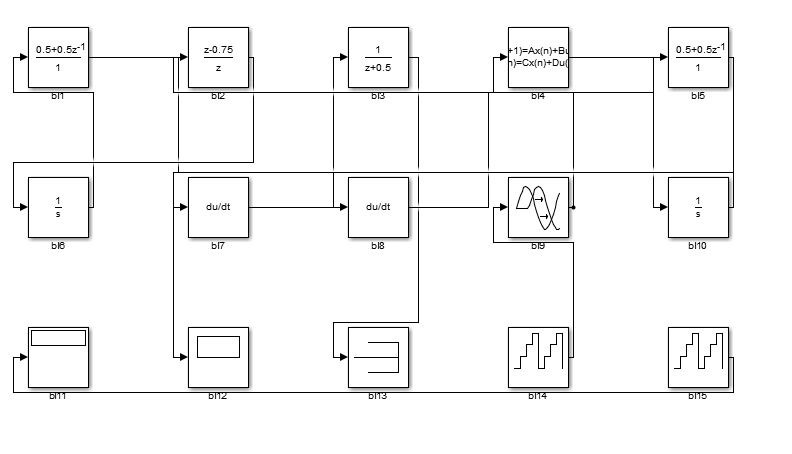 17
Hierarchical Model
1
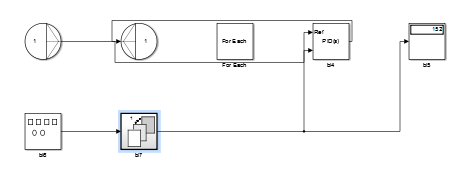 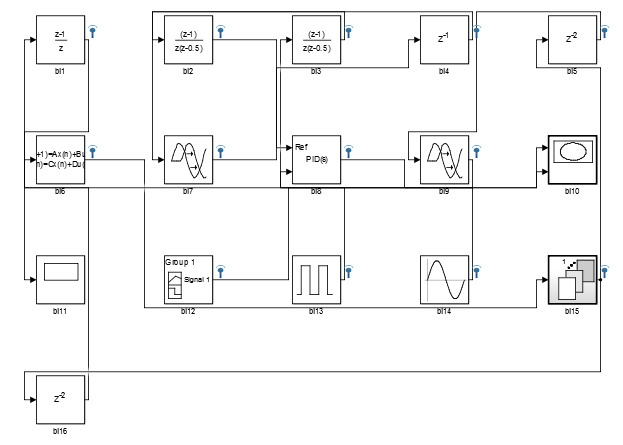 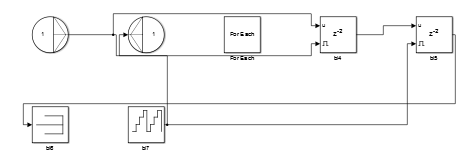 18
CyFuzz: Phases
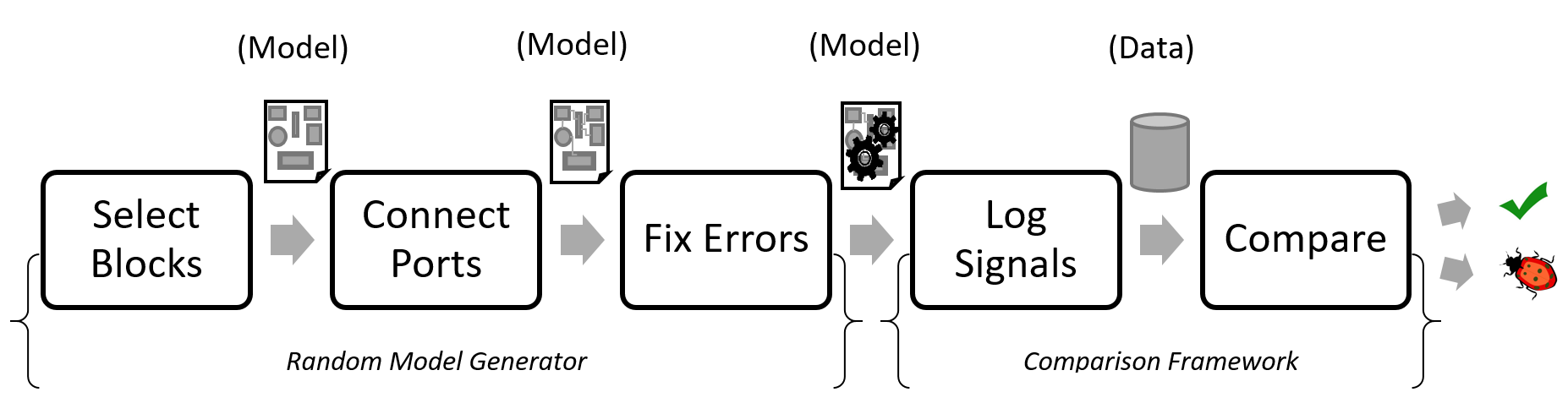 Random Model Generator
Comparison Framework
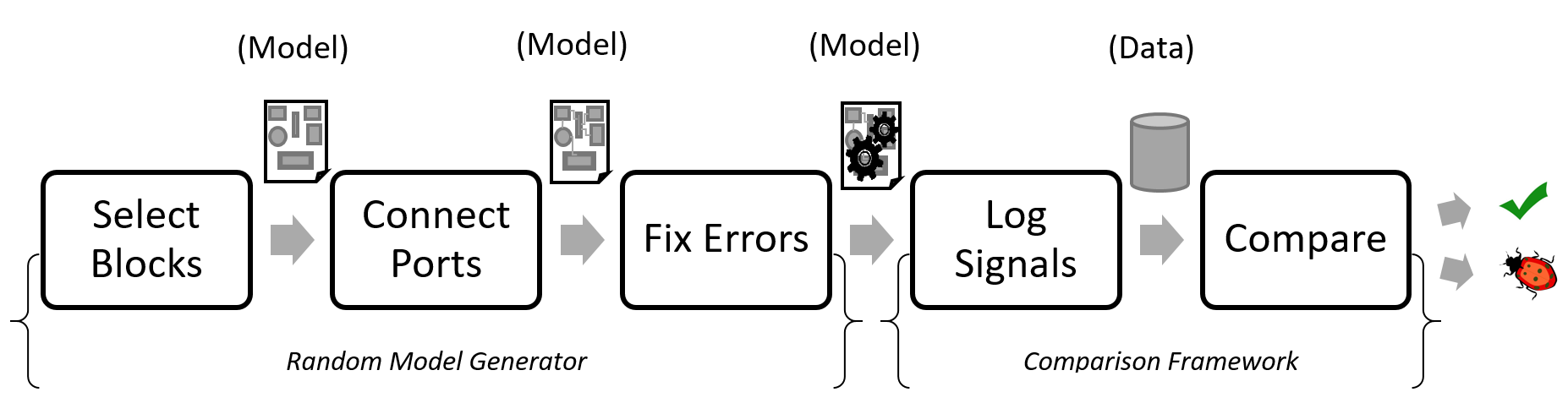 19
CyFuzz: Phases
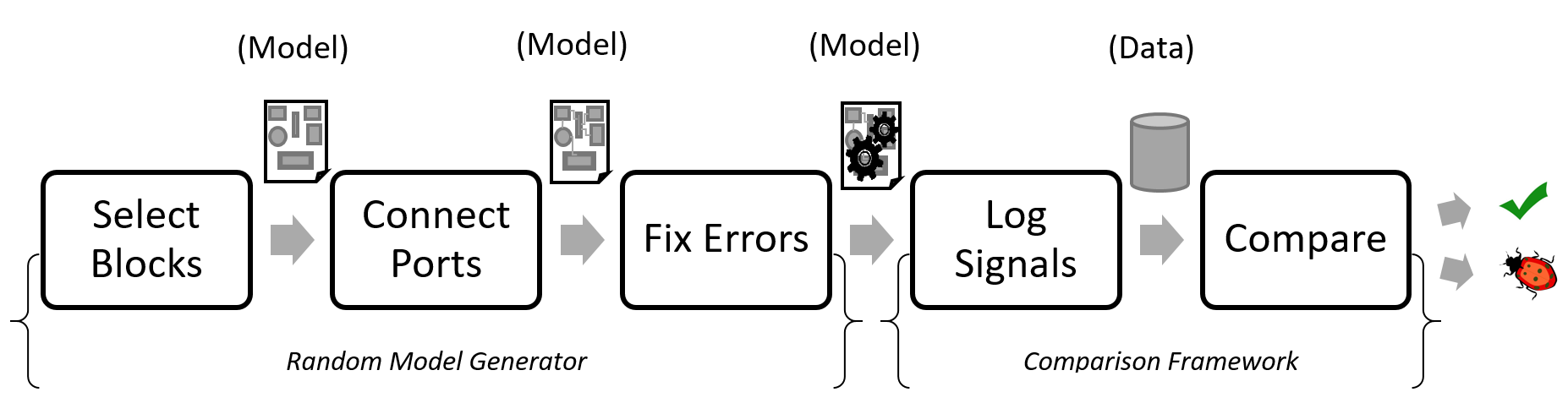 20
Select Blocks
Generate N blocks	N selected randomly from a range	Randomly from block libraries, according to customizable weights		Currently only from 4 libraries			Simulink libraries: 15 built-in plus more from toolboxes	Hierarchy up to configurable depth (more on hierarchy later)	Customize Csmith to generate C code, integrate via Simulink S-function
21
Select Blocks
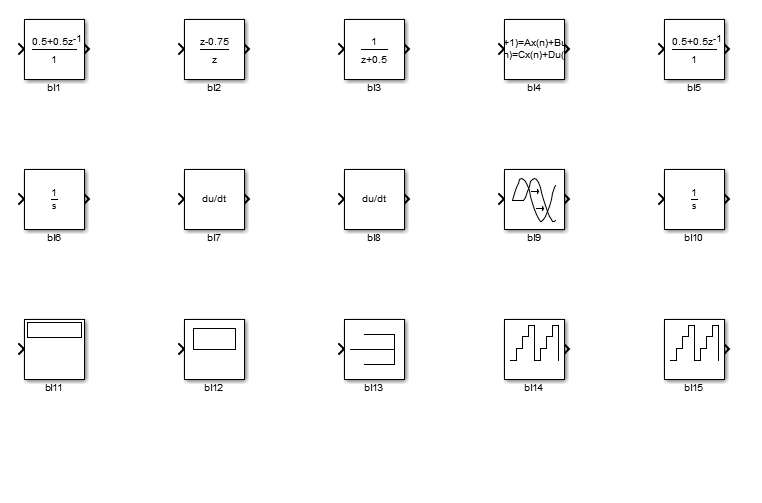 n: 15
22
Hierarchical Model Creation
Calls Select Blocks method to create a child (aka sub) model
Child model can select parameters (number of blocks, block selection parameters etc.) on its own
Parent model does not reuse child model (but could)
Child’s own blacklist (and whitelist) of blocks (not all blocks can be used in a child model)
23
Configure Blocks
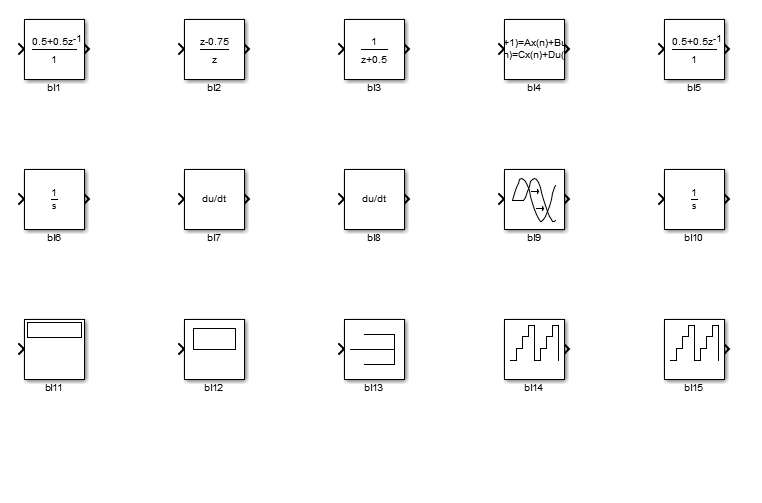 Parameter values currently fixed, but could be random

Configures some (whitelisted) parameters
24
Connect Blocks
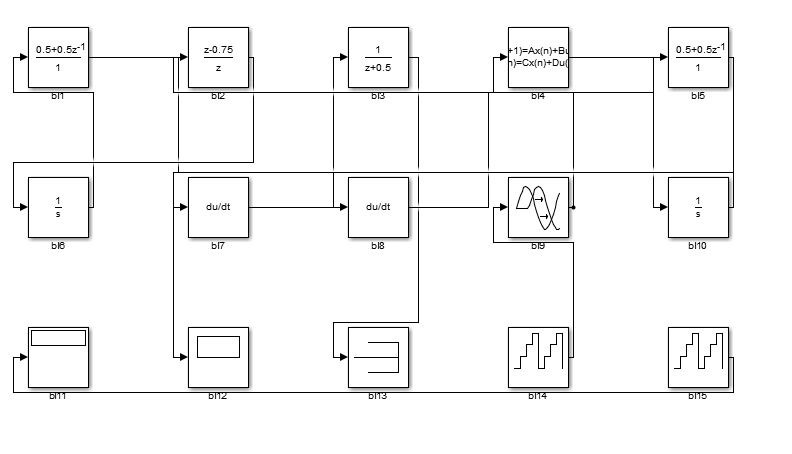 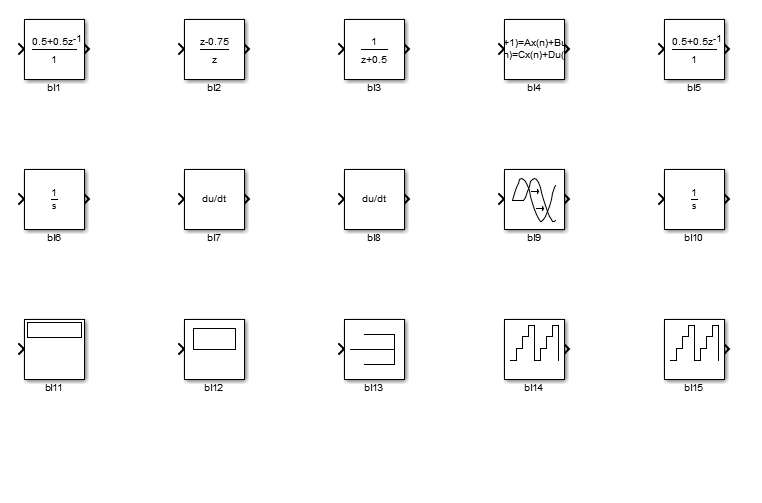 Maximize number of connected blocks

Randomly choose input/output ports

Prioritize unconnected ports
25
Fix Errors
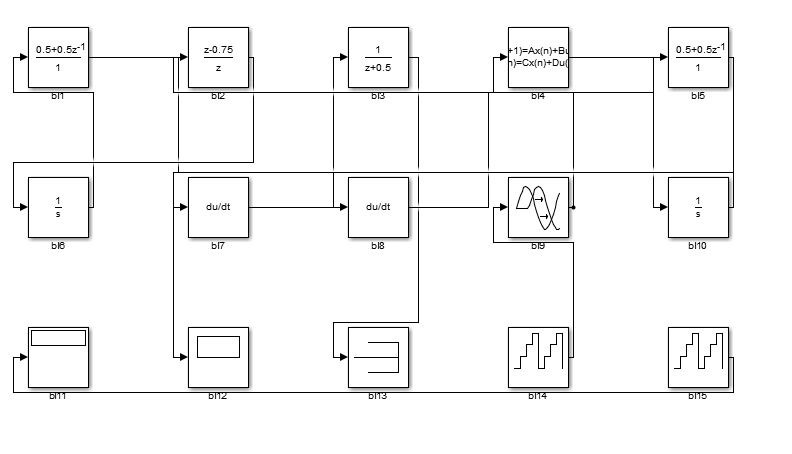 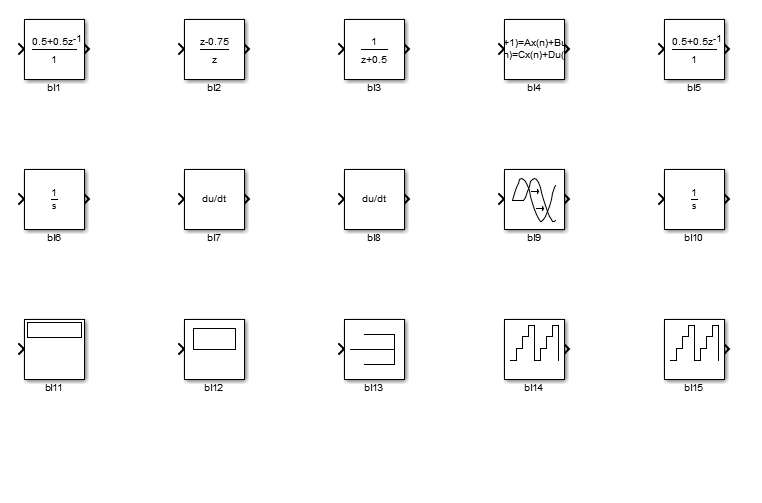 Error in compiling the model
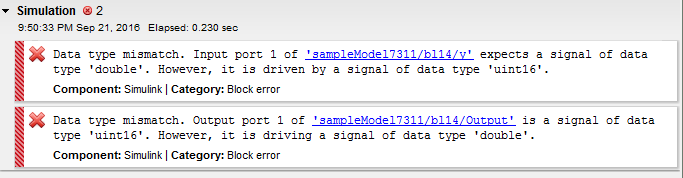 26
Fix Errors
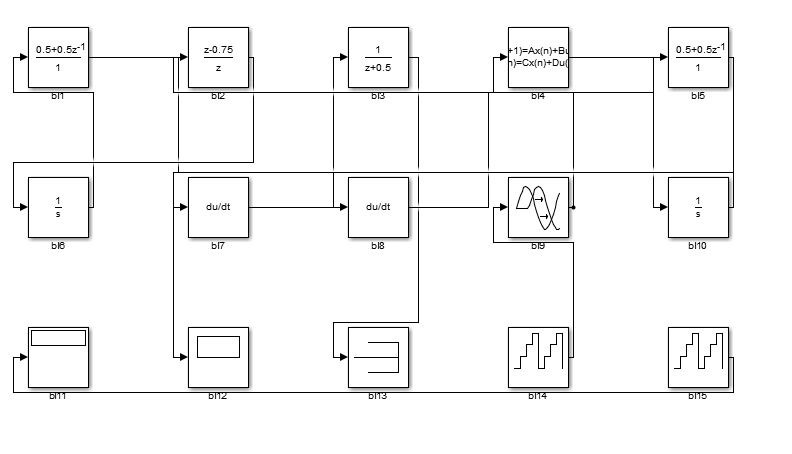 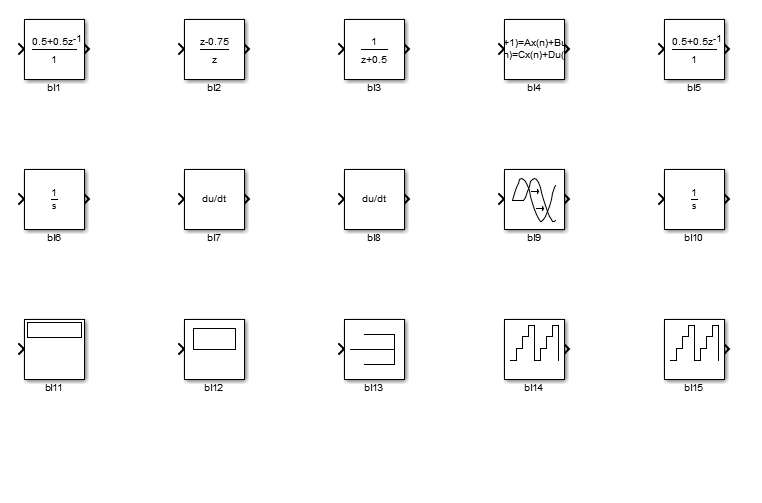 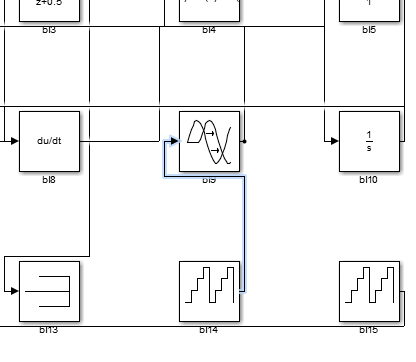 Identify problematic components

Exploiting Matlab’s exception handling mechanism
27
Fix Errors
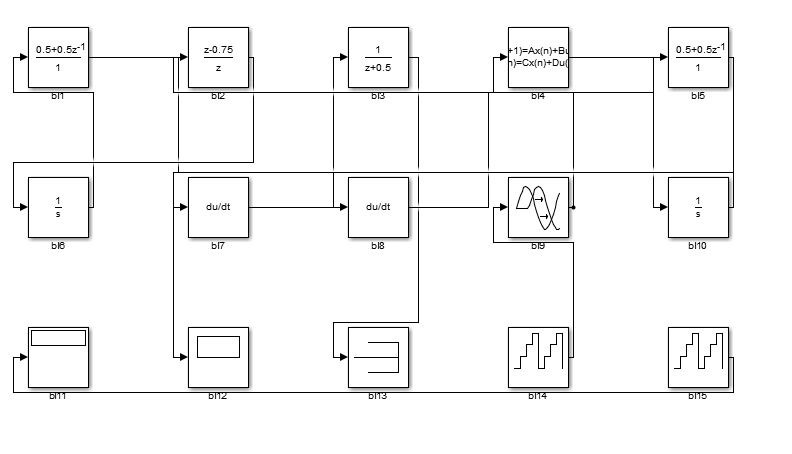 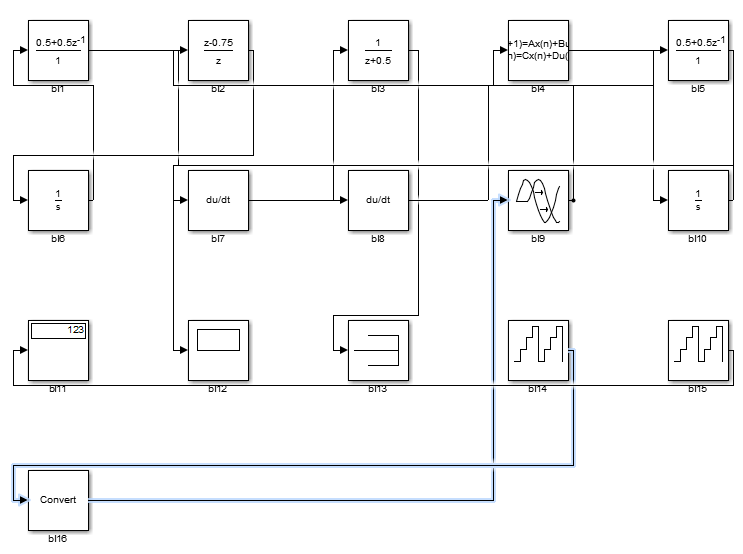 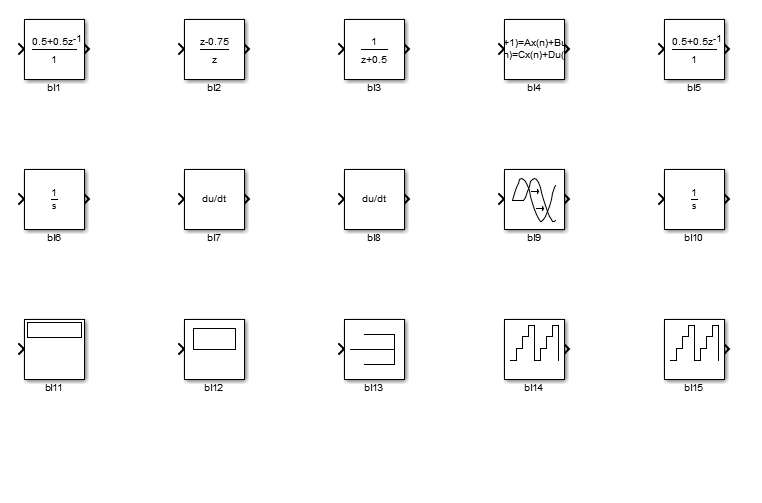 Added a new block to fix data-type incompatibility
28
Fix Errors
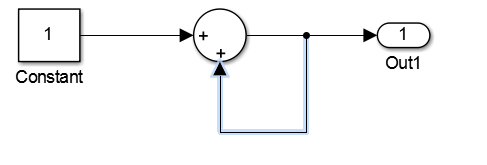 For example:

Algebraic Loop elimination
Model with algebraic loop
29
Compile and Simulate
timeout
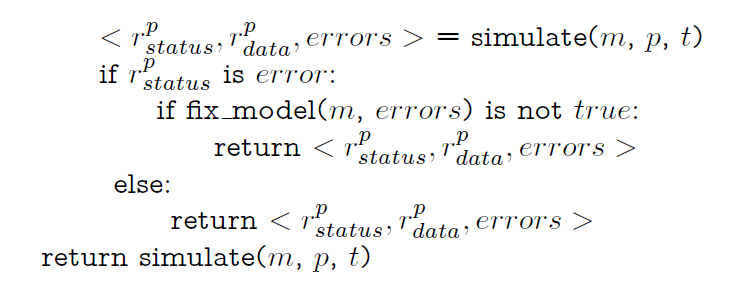 model
Tool chain
configuration
Compilation is the first step of simulating a model.

simulate will stop immediately if a compilation error occurs.
30
Error Messages
Compile and Simulate
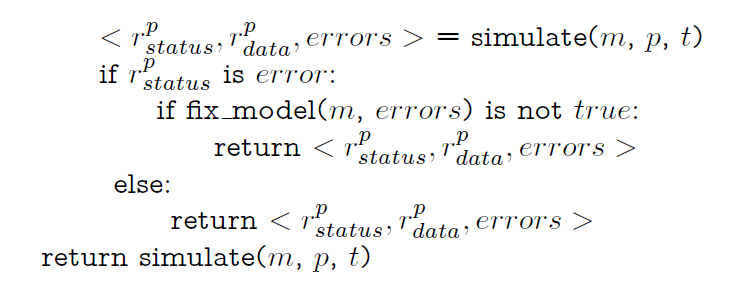 ENUM: {success,
Error,
Timed-out}
Logged Signals
31
Fix Errors
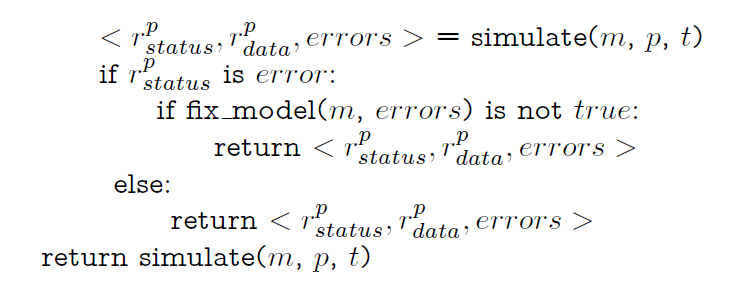 Simulink error messages are quite detailed	Use error message to drive repair action
Our repair may introduce new errors	Repeat R times
[+] Easy to implement	No knowledge of type rules needed
[+] Worked surprisingly well (in our evaluation)
32
Log Signals and Compare
0.5 - 0.4 - 0.1  ==  0
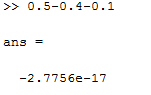 False!
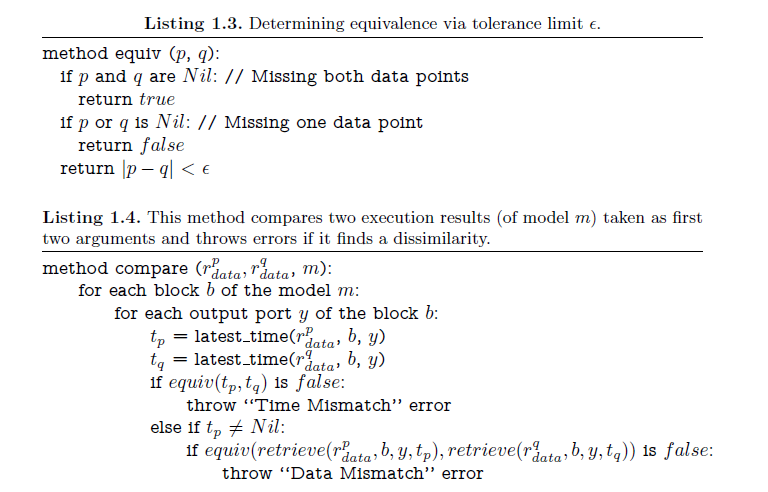 33
Log Signals and Compare
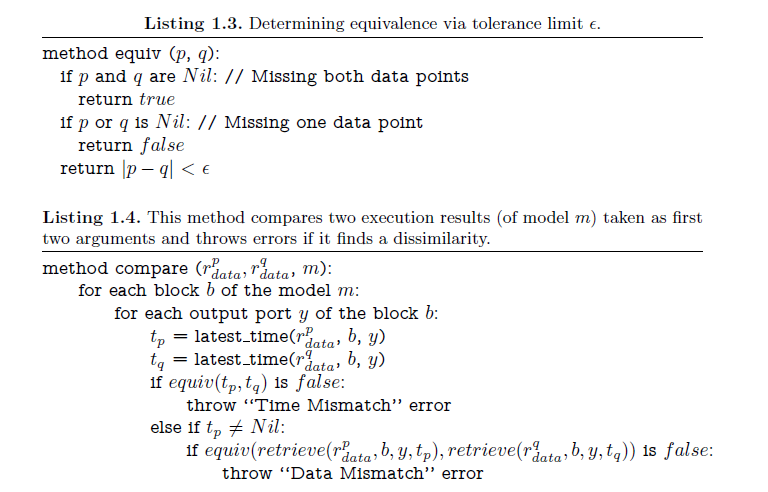 34
Custom Blocks
Integrating procedural code (C/Matlab) in models

Implemented using S-Function interface of Matlab/Simulink
35
Custom Blocks (simplified example)
static void mdlOutputs(SimStruct *S, ...){
  InputRealPtrsType uPtrs =
    ssGetInputPortRealSignalPtrs(S,0);
  real_T            *y    =
    ssGetOutputPortRealSignal(S,0);
     
  ... ??? ...

}
Output
Input
*y = 2.0 *(*uPtrs[0]);
How to calculate output at each simulation step?
36
Custom Blocks
Plugging random C code as Simulink blocks

Harness Csmith to generate random code

High-level Issues:
Csmith-generated functions can not be called safely multiple times after linking as Simulink blocks (re-initialize variables)
Using data from other blocks in Csmith-generated functions (pass these values to Csmith-generated variables)
Floating-point support in Csmith is still primitive (detect crash bugs only)
37
Prototype Implementation Details
Comparison Framework:
Simulink’s Signal Logging API & sim command invocation
Varies simulation modes
E.g. “Normal Mode” vs. “Accelerated Mode with Optimization On”
38
Research Questions
RQ1. Is the random generator effective?	Which portion of the generated models can Simulink simulate?

RQ2. Can CyFuzz find Simulink bugs?

RQ3. What is the runtime of CyFuzz’s phases?
Not included in the evaluation:

Custom Blocks
Hierarchical Models
39
RQ1: Effectiveness of Random Generator
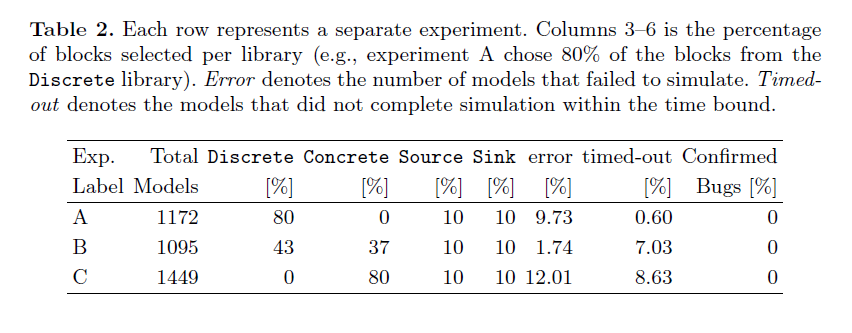 [+] Simulink successfully simulated some 80% of generated models
	Errors and time-outs fluctuated with library weights
40
RQ3: Runtime
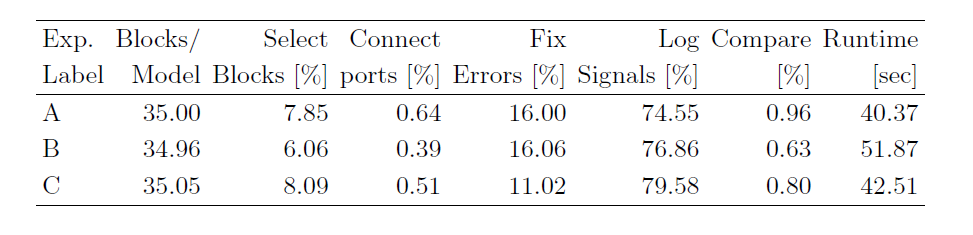 Average sum of all phases around 45s
Most expensive phase: Simulation & Signal logging
41
RQ3: Runtime
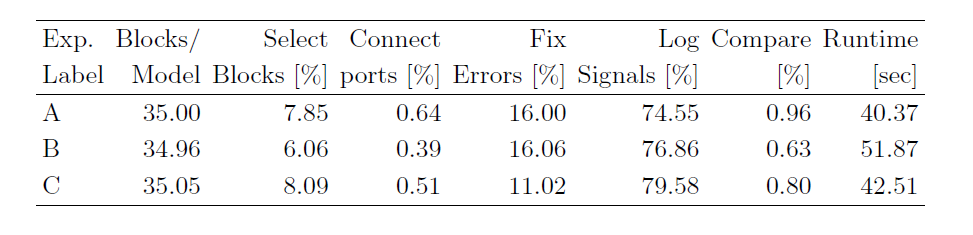 [+] Block Selection Algorithm has O(n) runtime
[+] Scales linearly with number of blocks
Number of timed-out and error models also increase
Addressing one type of error in Fix Errors phase reduce number of error models
42
RQ2: Effectiveness of Comparison Framework
[+] Independently reproduced a known Simulink bug:	Hierarchical model	Output differ between Normal and Rapid Accelerator Modes	Bug confirmed and fixed in later releasesCyFuzz-generated model that triggers the bug:
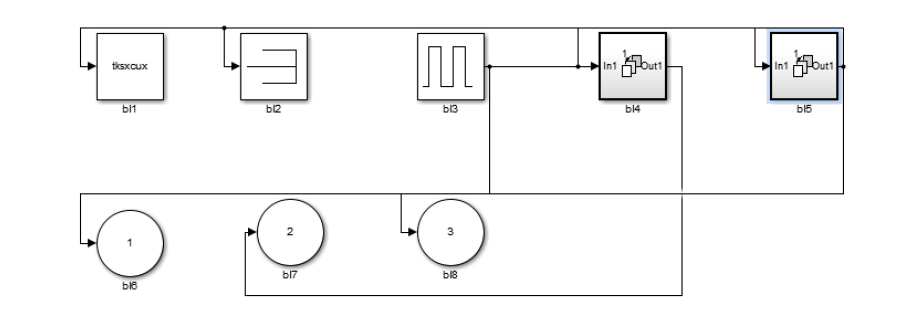 43
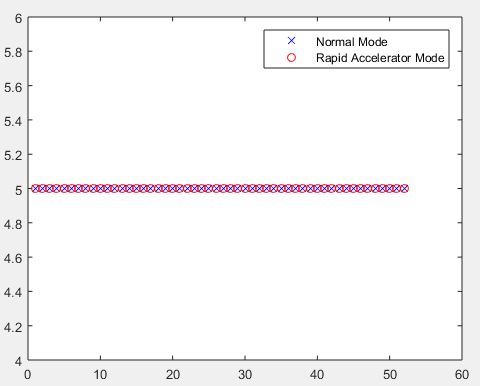 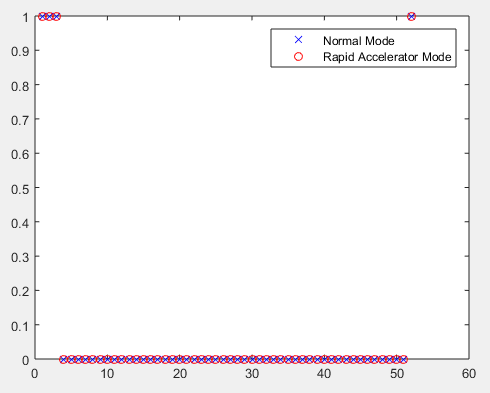 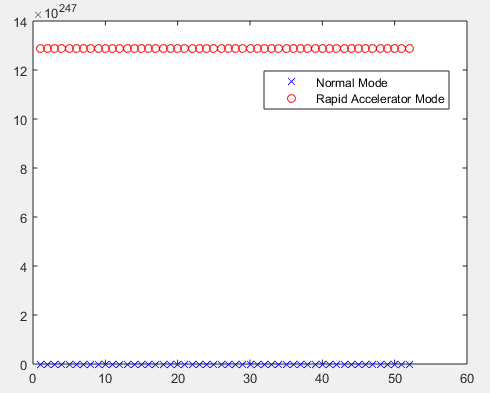 0 vs. 13E247
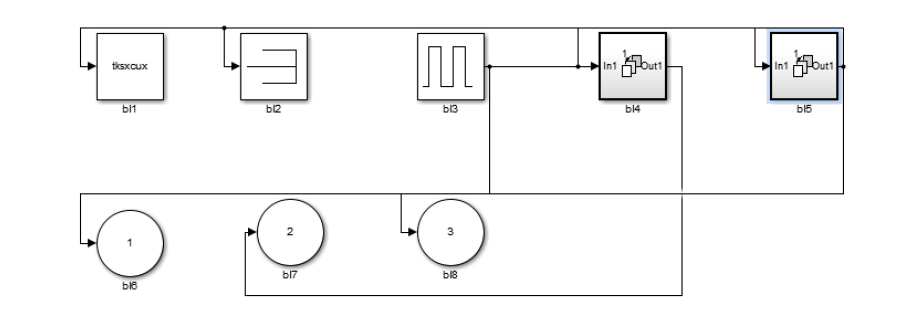 X Axes: Simulation Iterations
Y Axes: Block Outputs (numbers)
44
Future Work
Full-fledged fuzzer for Simulink
Incorporate more built-in libraries in the Random Generator
Having custom blocks in generated models (integrate Csmith)
Varying more configuration options in the Comparison Framework
Compare signals in multiple simulation steps

            Contribute:  https://github.com/verivital/slsf_randgen
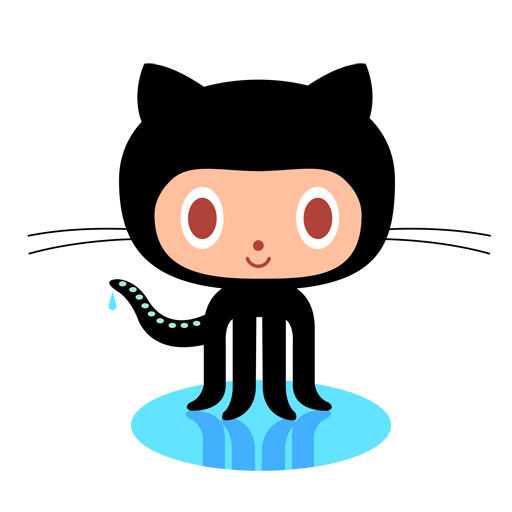 45
Related Work
46
[Speaker Notes: Signal logging in Rapid Accelerator mode: http://www.mathworks.com/help/simulink/ug/exporting-signal-data-using-signal-logging.html#bt0cprf]
Compilers and Type-checker Fuzzers
Jsfunfuzz
LangFuzz [27]
Csmith [10]
Rust Typechecker Fuzzer [11]
Jcrasher [28]
Rugrat [29]
Many core compiler fuzzer [13]
… and many others.
47
Testing components of CPS tool chain
Stürmer et al., TSE ‘07 [1]
Code generator testing
Identifies optimizers as most vulnerable
Generates models; needs spec in terms of graph grammar
Uses Reactis (second-order tests)
Sampath et al., RTAS ‘07 [31]
Model preprocessor tester
Requires semantic meta-model of the model preprocessor
Targets Stateflow (Simulink component)
48
[Speaker Notes: Sturmer et al cons:

Such specications for code generators might not be available
Whitebox testing in parts is undesirable

Sampath et al cons:

The approach does not scale 
The complete specications it needs are not available.]
Testing CPS Models
SimCoTest [17]
Test suite generator for SL/SF controllers

Mohaqeqi et al., TASE ‘16 [32]
Sound test suites for CPS
Conformance testing algorithm
Johnson et al., ICCPS ‘15 [8]
CPS specification mismatch identification
Dynamic analysis approach
Alur et al., CAV ‘09 [33]
Generate symbolic traces
Simulation and static analysis
Coverage improvement
49
Thank You!
50
References
51
[Speaker Notes: Sturmer et al cons:

Such specications for code generators might not be available
Whitebox testing in parts is undesirable

Sampath et al cons:

The approach does not scale 
The complete specications it needs are not available.]
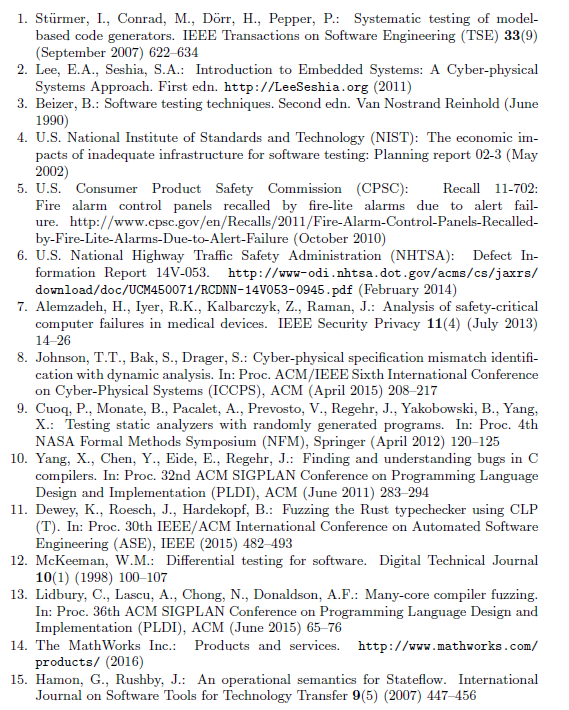 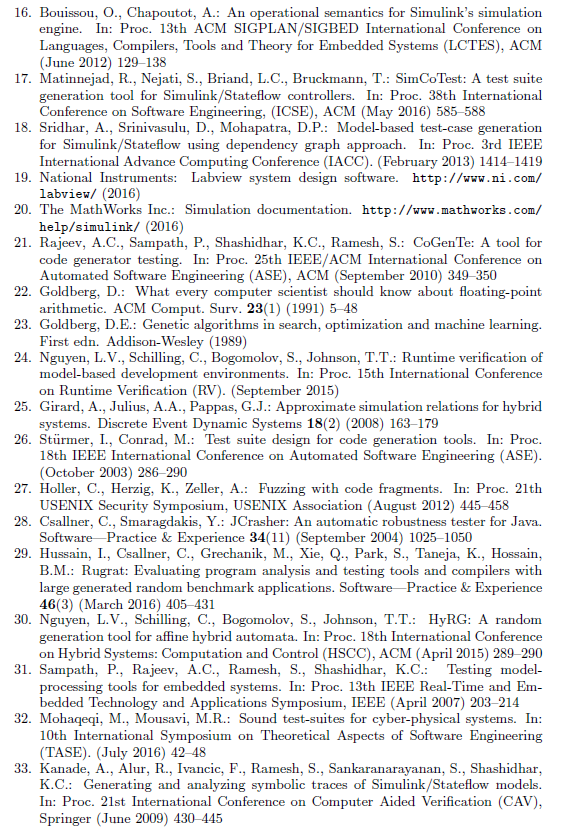 52
Supplementary Materials
53
Who uses Simulink/Stateflow?
Aerospace and defence
Airbus, BAE, Bell Helicopter, Boeing, Cessna, EADS, Honeywell, Lockheed Martin, NASA, The US Air Force and Navy
Automotive
Bosch, Daimler, Delphi, Ford, GM, Hyundai, Mazda, Nissan, Toyota, and Volvo
Energy and Industrial Automation
ABB, Alstom, Halliburton, Johnson Controls, and Schlumberger
Biotech and Medical devices
Cochlear, Genetech, Novartis, Pfizer, Philips Healthcare, Roche, and VisionCare
Communications and semiconductors
Alcatel-Lucent, Broadcom, Epson, Fujitsu, Realtek, Renesas, and Vodafone
54
[Speaker Notes: CC says: Move at very end (backup section)

Chose SLSF due to its market share as a development tool across CPS industries: Ref: [10]]
SUT Options to Vary
Simulation Modes
Normal, Accelerated and Rapid Accelerated modes
Compilers
MinGW/MS Visual C++/GCC
Compiler Optimization 
Various optimization levels/no optimization
Targets and platforms
Simulation solvers
(This is just a list of possibilities, our current setup uses handful of these options listed later)
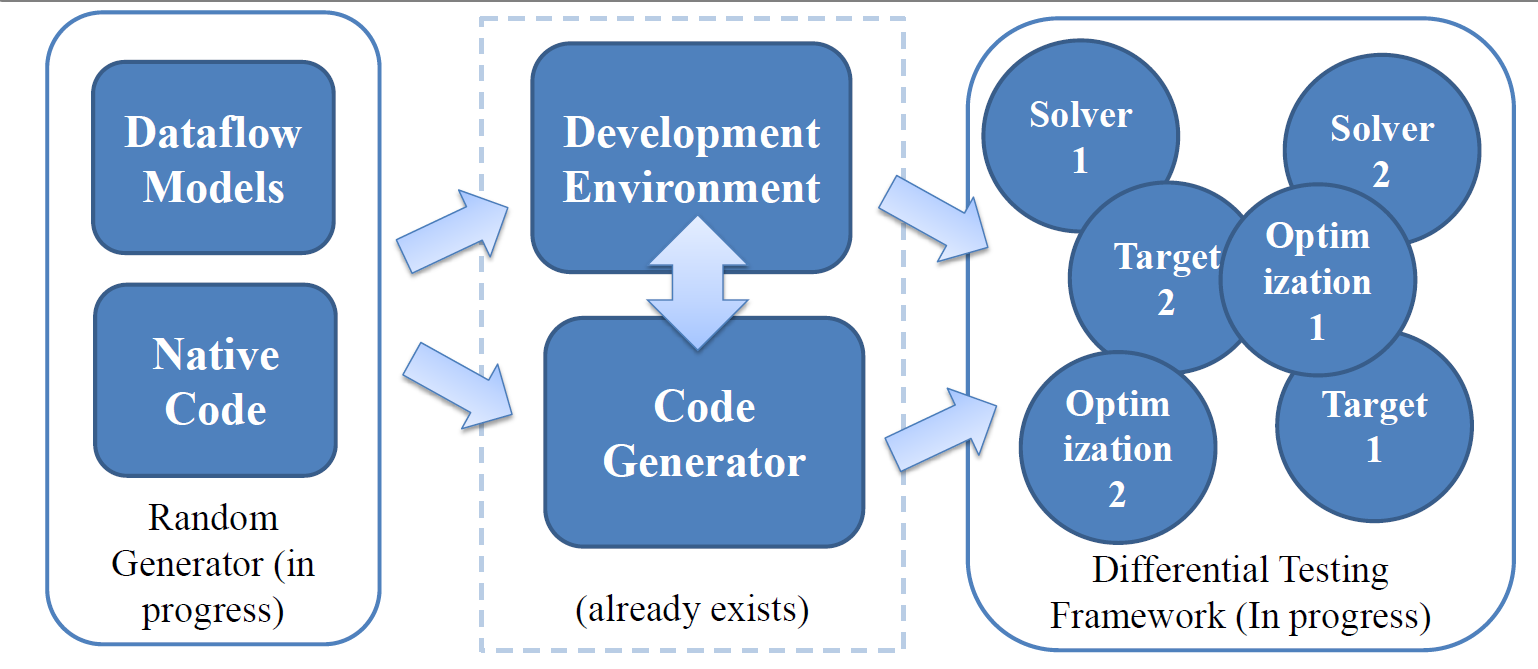 55
Background: CPS model
Parameter: Influences model’s behavior
Block: Node, basic component of CPS model, represents a formula / code	Input port: accepts data for block’s processing		Connected to a single output port	Output port: emits data produced by block		Can be connected to multiple input ports	Parameter: Influences block’s behavior
Connection: Edge between blocks
Block library: Similar to a standard library of traditional programming language
56
Background: CPS model hierarchy
Very popular among industrial Simulink users
Model block: References a group of blocks
Child model: Referenced by a model block
Parent model: Contains a model block
57
Background: CPS development tool
Type-checker: Check if CPS model is syntactically well-formed	E.g.: Data type mismatch between connected output and input ports
Simulator: Numerically solve model’s formulas	Calculate blocks’ outputs	For N simulation steps	Mode: Interpreted vs. Compiled vs. Combinations		Simulink: “Accelerator”, “Rapid Accelerator”, etc.
Signal: Output of a block's port at a particular simulation step
Code generator: Generate native code for (embedded) target platform
58